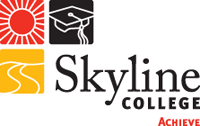 Welcome to the course overview and syllabus orientation for Rachel Bell’s English Class
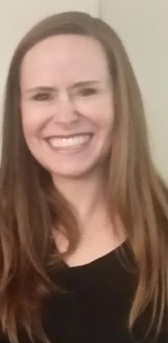 At Skyline College
Here is an overview of your              English class  As we walk through the details and expectations of the class, you need to have the course syllabus in front of you.  To access the syllabus: (1)  Go to my homepage at: http://accounts.smccd.edu/bellr/(2)  Click on “Current Courses” (3)  Click on the class in which you are registered(4)  Click on the course syllabus
In the header of the syllabus, take note of…
(1) Course theme: all the assigned reading in the course is connected    under one shared theme so we can study the different facets of this theme and analyze the varying approaches the authors take on the topic.
(2) My contact information: I respond to email quickly and won’t exceed 24 hours in responding. If you don’t hear back from me within that timeframe, I might not have gotten it so resend the email.  Be sure to identify yourself.  Please call me Rachel.
(3) My office hours and office location: Take advantage of your instructor’s office hours to go over essays and assignments for the course!  Just email me to book an appointment and we can meet in person or set up a phone appointment.
(4) Course beginning and end dates:  Only a verified medical emergency for the enrolled student constitutes a valid reason for missing class, exams or due dates, so be sure you can do the coursework from the start date through to the end date for the course.
Important things to know about the class…
The Online Environment:
If you are taking an English class online, be aware that online is not easier than the traditional educational process.  In fact, many learners say it requires much more time and commitment, so be prepared for this as you take an online English course.  You need to be a strongly self-motivated learner and be willing to commit 5 to 10 hours per week per online course.  Also, you will need a "Plan B" in case your home computer experiences any difficulties.  The Skyline campus has computers for student use in the Library (bldg. 5), in the Learning Center (bldg. 5), and in the Business Lab (rooms 8119-8121, bldg. 8).  Missing deadlines for any online quizzes, exams, postings, papers or assignments due to technical difficulties will not be a valid excuse in an online class.  Due dates are given well in advance so don't wait until the last minute and risk a blackout or computer crash that occurs right on a deadline.  With that said, taking an online course can open new ways of learning for you and often increases student participation with the pressures of public speaking in the traditional classroom removed.
Student Learning Outcomes:    By the end of the semester, students will be able to do the following: 	          1. ESSAYS: Write focused, organized, well-developed, and text-based essays  
              appropriate to the college level using effective paragraphs, which support a clear               thesis statement, and demonstrate competence in standard English grammar and               usage.           2. CRITICAL ANALYSIS: Demonstrate critical reading, writing, and thinking skills                through analysis, synthesis, and evaluation of important ideas.           3. SOURCES: Effectively evaluate and fluidly integrate relevant sources, using                appropriate research strategies and tools, and documenting them according to                MLA guidelines.
Important things to know about the class…
Getting the course texts:
In our digital age, we have become used to getting materials free online (music, images); however, writers and publishers need to be able to earn a living, so yes, even though I'm asked a lot if the books are free online or in the library, not all of them are, so you will need to purchase the course texts.  You can purchase all of the course texts at Skyline's Bookstore.  The semester starts off with assigned reading, so don’t put off purchasing the texts.
FREE—Skyline Writing & Reading Rhetoric:    Skyline English teachers with contributions from our ESOL faculty and Librarians volunteered several years of their time to create a free rhetoric teaching the skills of writing and reading with examples, practices exercises, and sample essays.  This will be our main source of writing and reading instruction in the course. Unless you prefer a print version (which you can purchase in Skyline’s Bookstore).  The Rhetoric is provided for you free electronically at: http://accounts.smccd.edu/skyenglish/
An SMCCD Email is Required:
You will be receiving regular messages from your instructor. To avoid missing important messages both from your instructor and from the college/District, be sure your student email account is activated and prepared to check your email daily during the semester.  Log in at http://my.smccd.edu/.  If you don’t want to check your my.smccd.edu account, forward your my.smccd.edu email to your regular email account. See the step by step directions on how to forward your email in the syllabus.
Course Policies
Class Conduct: At Skyline College, our classrooms, in-person and online, are safe and inclusive places.  In this community, we treat each other with mutual respect regardless of differences in race, religion, age, and/or sexual/gender identity.  If you go by a different name or would like a different gender pronoun used, please advise your instructor and your preference will be honored.  Students are responsible for adhering to the Code of Student Conduct outlined in the Skyline Student Handbook: http://skylinecollege.edu/catalog/rightsresponsibilities/codeofconduct.php.
Attendance:   You  are a valuable part of our classroom community.  You’ll be sharing your ideas on the                                                on-going content of the class as well as interacting and collaborating with your classmates.  Since your                       online presence is vital to both your academic goals and the success of the class, you should be prepared to log-in regularly each week and check your smccd email daily while the class is in session.  Not logging into our course in Canvas regularly and missing important assignments, can result in being dropped/withdrawn from the class or failing the class.  If you find yourself falling behind, remember that your instructor is your ally and here to help, so reach out when you need support.
Participation: Remember that participation counts both for your grade and in your life.  Active participation means regularly logging in, posting discussions and assignments on time, and providing thoughtful written feedback for workshop peer review.  It also means emailing your instructor when you have questions or want quick feedback, or when you want more detailed feedback, making an office or phone appointment.
Late Assignments: All due dates are given well in advance so it’s unfair to the students who complete their work on time to accept the work from those who do not.  However, because “life happens,” each student will be allowed two “late tickets” during the semester; twice students may choose to turn an assignment in 48 hours after the due date.  Late assignments beyond this will not be accepted. You cannot use late tickets on timed exams.  Please note: When you post a late assignment, please also email me to let me know as Canvas does not always notify me of late posts.
Course Policies
Saving and Submitting Work: You must create a backup file of every piece of work you submit for grading.  All files should be in DOC, RTF or PDF file formats (note: Do not post .docx files as not all students can open this type of file).
Disabled Students: In coordination with the Disability Resource Center (DRC), reasonable accommodation will be provided for eligible students with disabilities.  For more assistance, please contact the DRC in building 5, Room 5132 or call 650-738-4228.  For more information visit: http://skylinecollege.edu/disabilityresources/index.php
Academic Integrity: The work you submit/present must be your own.  All paraphrases and quotations             must be cited appropriately. If you are caught cheating or plagiarizing another person’s work, you may             be disciplined in one or more of the following ways:             >Failing grade on the assignment which could lead to a lowered course grade or failing the course.              >Being reported to the Dean of Enrollment Services/Disciplinary Officer who maintains a record of                      those reported for academic dishonesty.             >Disciplinary probation, suspension or expulsion
 For clear definitions of cheating/plagiarizing, see the Skyline College Student Handbook:  http://catalog.skylinecollege.edu/current/rights-responsibilities/integrity.php.  To know how to properly integrate and cite outside sources and research, visit: http://accounts.smccd.edu/skyenglish/10IntegratingSources.htm
HONESTY PLEDGE: all students are asked to sign and submit this pledgeThe goal of taking a college English course is to strengthen your writing skills, so you can be a successful and confident writer and thinker.  You can then apply your strong writing skills to thrive in your other courses, in your career, in personal communication, and in life.  Plagiarizing the work of others undermines this goal.  Also, an instructor is a student’s ally; an instructor’s only goal is to teach and guide the student to improve and feel successful.  Plagiarizing destroys the trust and the relationship between the instructor and the student. Instructor promise: As the instructor, I promise to respect all students in the course and provide thoughtful and thorough comments on their writing with the goal of guiding each student with concrete and specific ways to strengthen his/her writing.  Even though providing quality and detailed feedback is very time-consuming, I commit to providing the best and most constructive feedback that I am able.Student promise: As the student, I promise to turn in writing that is entirely my own and is not plagiarized or copied from another source.  All the work I will submit is my own and I will properly cite all borrowed words and ideas.  I also understand the repercussions if I do plagiarize: I will receive a failing grade of “F” on the assignment, and my name will be submitted to the dean to be added to a list of students who have been guilty of plagiarizing, and this list can be shared with my current and future instructors; additionally, I may be referred to the College Disciplinarian for further sanctions which range from a warning to expulsion from Skyline College. 
 
Student name:G-Number:Email:Phone number:Student signature:
Available Support Services: Skyline College cares deeply about student success and provides a range of support for students both academic and personal, so take advantage of these resources:<>Academic Counseling: for counselor guidance, creating action plans, getting connected     with the Career Center and Transfer Center. Room 2-218, 650-738-4318,     skycounseling@smccd.edu.<>The Learning Center: provides tutoring in all subjects. Sign up for LSKL 800 for general      tutoring or for LSKL 853 for reading and writing support.  Room 5-100, 650-738-4144.<>Library:  consult librarians for expert research advice. Building 5, 2nd floor, 650-738-4311,      skylibrary@smccd.edu.  Use the Library’s website to conduct online research, access      citation guides and much more: http://www.skylinecollege.edu/library/<>Health & Psychological Services: provides health care and mental health services     (counseling, crisis intervention, substance abuse). Room 2-206 & 2-237, 650-738-4270,     skyhealth@smccd.edu<>Financial Aid: help with fee waivers, grants, scholarships, work study programs and loans.      Room 2-2234, 650-738-4236, skyfaoffice@smccd.edu<>SparkPoint: provides students and the community FREE financial education/coaching,     food pantry, tax preparation, banking/savings advice, assistance with public benefits 
    enrollment and more.  Room 1-214, 650-738-7035, skylinesparkpoint@smccd.edu,     visit: http://www.skylinecollege.edu/sparkpoint/
Papers for the class:All the writing you will be doing in this course is reading-based.  This means that every essay you write will be a response to and analysis of the reading arguing a point of view about the reading.  For all papers, except the midterm and final exam, you will be creating your own argument about the assigned reading so that you are writing from a place of interest rather than duty.  You cannot pass this course if you fail to turn in one of the assigned papers.Look closely at the “Papers” section of the syllabus for paper lengths and due dates.  Also click on the link for “Paper Guidelines and Topics” for detailed descriptions of each paper topic, paper length, due date, and requirements.
You will write 5 papers for this class:
Paper 1:  Reading-based PaperPaper 2:  Reading-based Research PaperPaper 3:  Reading-based Timed Essay                 Midterm Exam—75 minutesPaper 4:  Reading–based Collaborative                 Research PaperPaper 5:  Timed Final Exam—2 ½ hours                Reading-based Essay Exam 
                connecting all texts for the course                  under the course theme.
Workshopping: Another important part of the writing process and a valuable way to grow as a writer is to give and receive feedback on your writing.  For the papers you’ll participate in student workshop groups:Workshopping-- Each draft will be read and commented upon by student workshop groups. You do not want to use a late ticket on a draft because: (1) you cannot participate in the workshop without a draft; (2) you won’t get any peer feedback on your draft; (3) you won’t be able to give written feedback on your peers’ drafts so      will receive zero scores and peer review counts as 5% of your overall      course grade; (4) if you do not submit a draft, you cannot turn in a revision a week later      for a grade and you cannot pass this class if you fail to turn in one of      the major papers. See the “Workshopping” section of the syllabus for the workshop dates.
The Importance of Revising:On the syllabus, you will notice there are 2 due dates for the papers (except for the timed exams). This is because revision is such an important part of the writing process.Revision-- E.B. White said, “The best writing is rewriting.”  Because revising or “re-seeing” a piece of writing is such an important aspect of the writing process, each of the papers has two due dates.  The first draft is not graded and is used for class workshopping, so students can give and receive advice to apply to the graded revision due a week later.  If you would like instructor feedback on your draft, make an office or phone appointment.  On papers, you must meet the page minimums. 5% deducted for half a page under and minus 10% for each full page under the minimum.
Paper Formatting: For all the papers you will want to use standard formatting and MLA style for title pages and Works Cited pages.Format—Papers must meet the required minimum length or run the risk of losing points or not being accepted. All papers must be typed, double-spaced, have 1” margins, and have a font of 12.When you post assignments in our online classroom, they must be in .DOC, .RTF or .PDF format or else I will not be able to open your document and your work will not be counted as on time.Paper formatting and MLA style are covered in more detail in the Department Rhetoric, Chapter 5: MLA Conventions: http://www.skylinecollege.edu/skyenglish/5MLA.htm
Grading:Missing points: Canvas will always show you your overall grade in the class as well as scores on individual assignments.  However, the computer is not entering these scores, a human is  so be sure to check that you have received the proper credit for your work. If I have made any errors, just let me know and I will correct them.  Also, Canvas does not always let me know when students have posted a late assignment and wish to use a late ticket.  If you post a late assignment and have not received credit within a few days, email me.Overall course grade: I would not overly focus on the overall grade in the first half of the semester.  The final paper and final exam are each worth 20% (for 40% of the course grade), so grades can significantly change.  The last two essays are purposefully valued more as this is when you will most likely be submitting your strongest writing.Timing and Turn-Around: For discussion forums, I generally score and comment on those within a day or two.  However, timed essay quizzes and formal essays take longer as I post more extensive comments.  For longer writing assignments, I will send feedback within 2 weeks of when you submitted the work.For the criteria and explanations of letter grades, see the Departmental Grading Standards: http://www.skylinecollege.edu/skyenglish/6EvaluatingWriting.htm
I hope you have an excellent semester and if you have any questions at all, please don’t hesitate to ask!